Cloud (cirrus) screening for skyradiometer
data has been done reasonably?
20191118
MAX-DOAS aerosol extinction (AEC) data (476 nm)
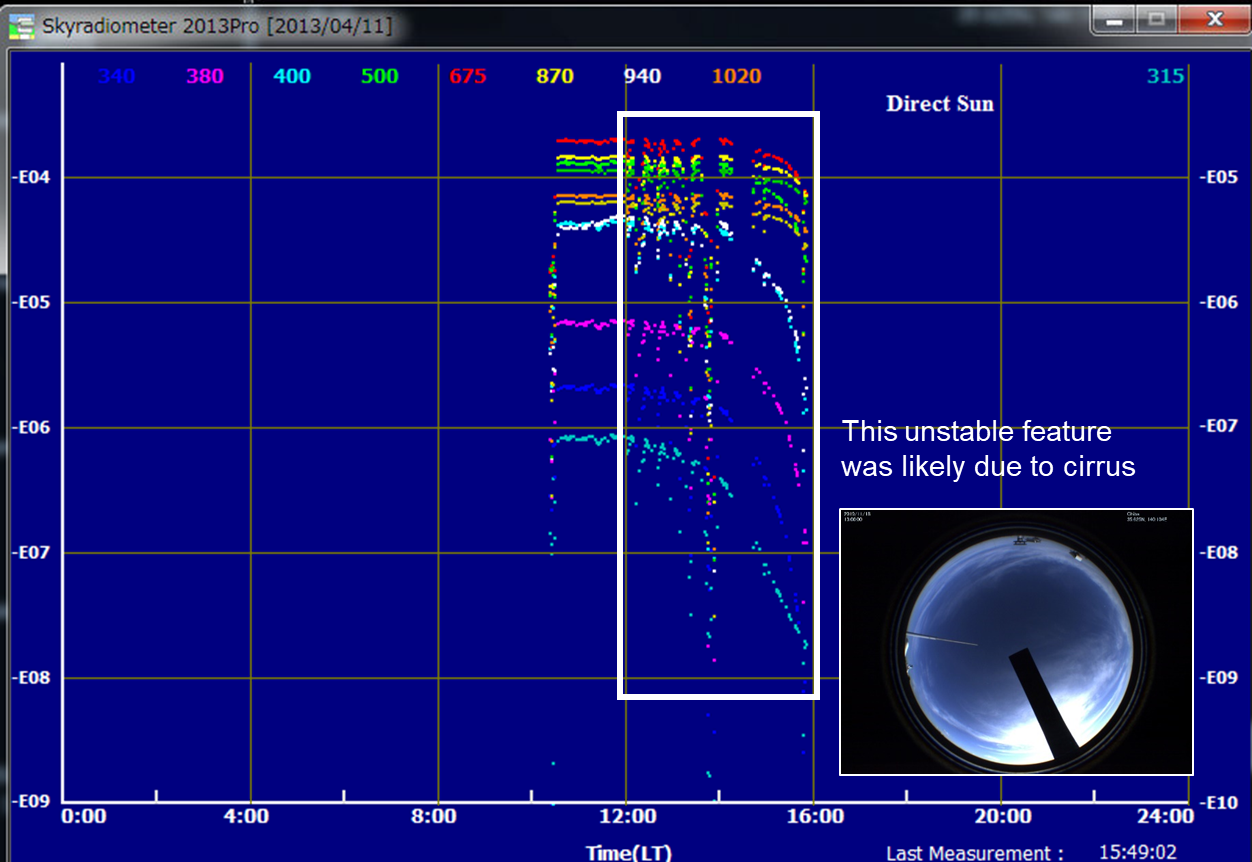 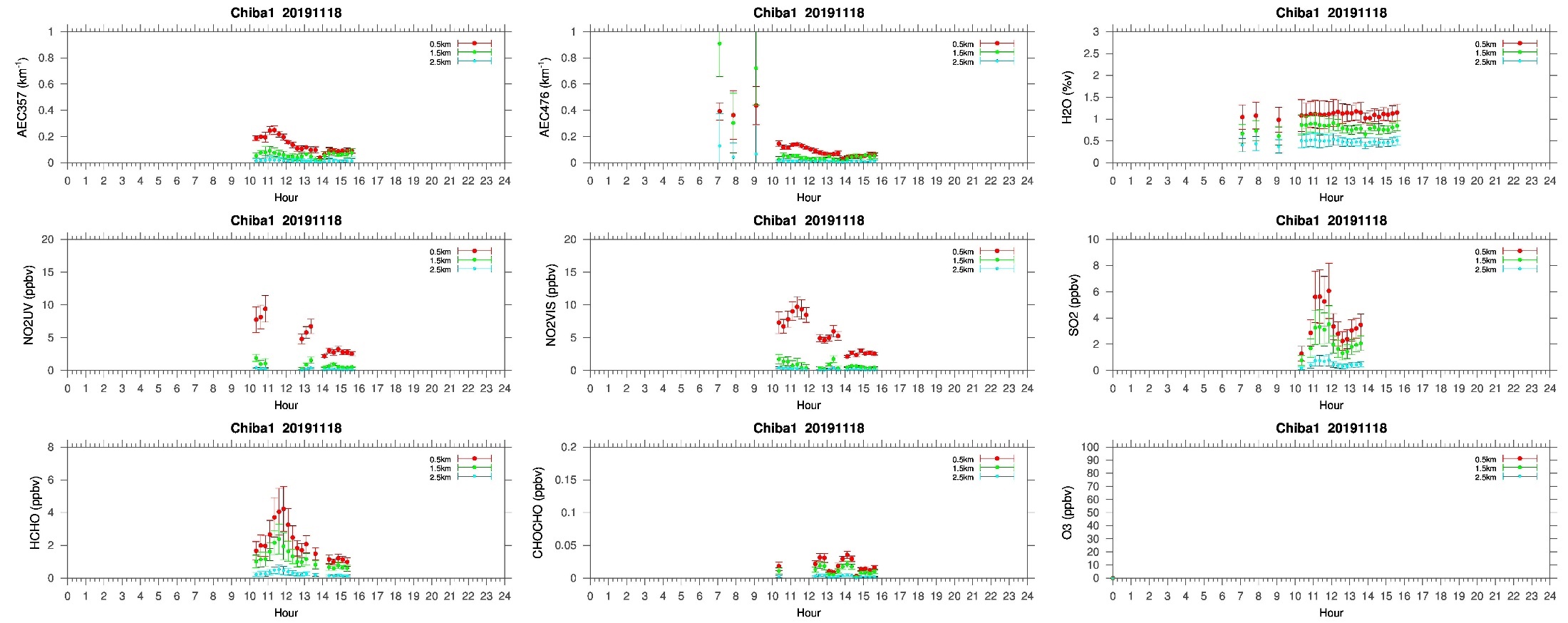 North
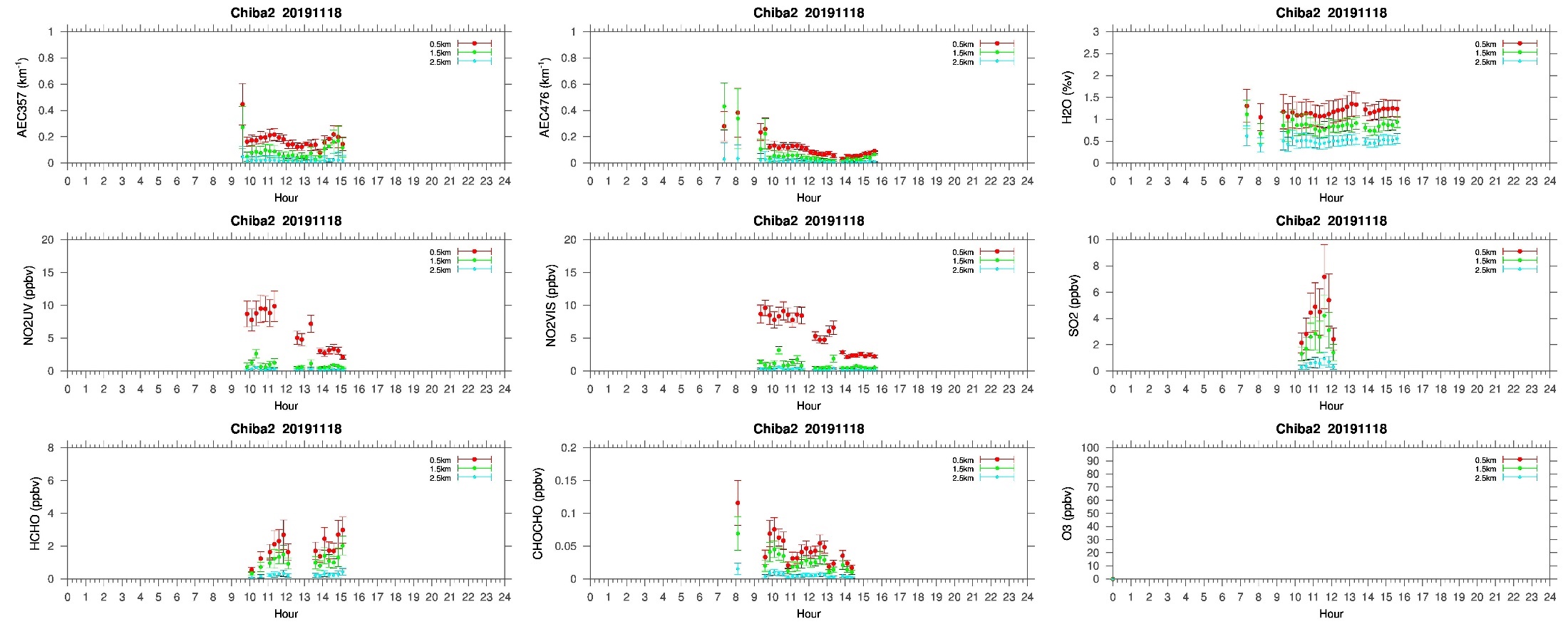 West
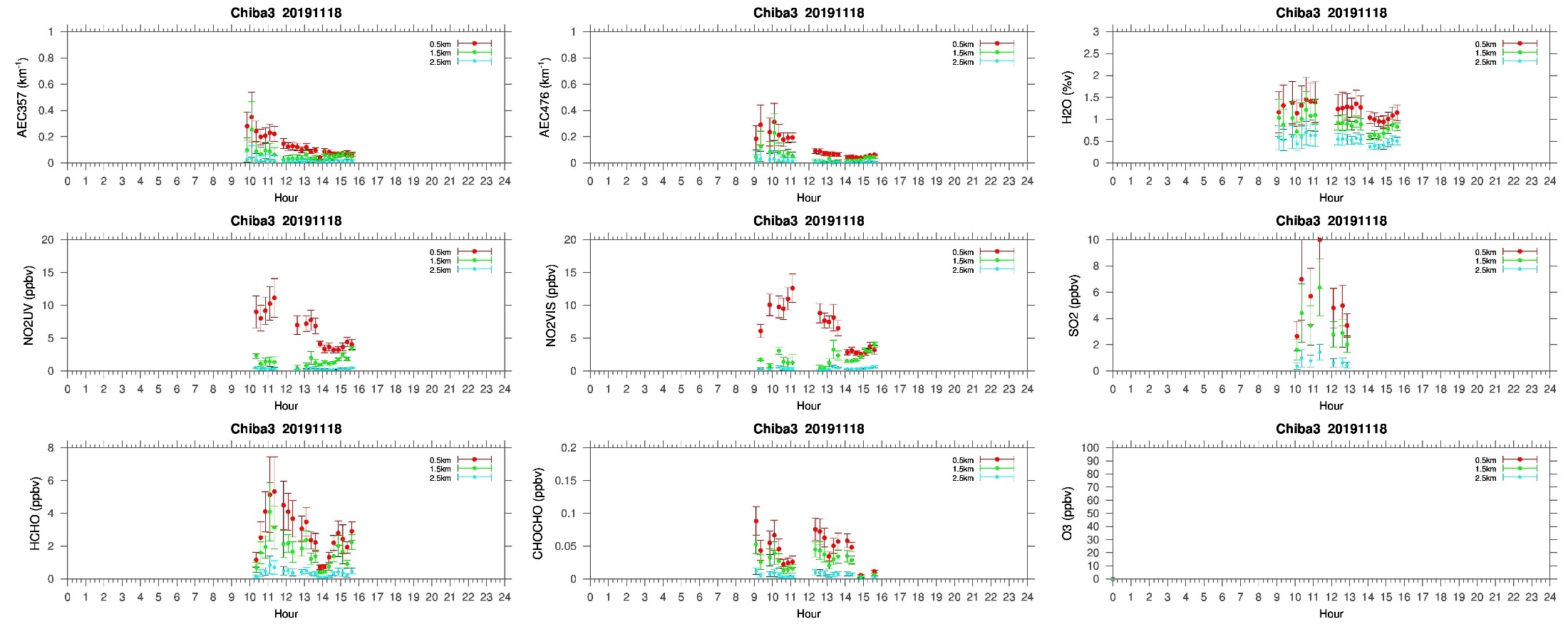 East
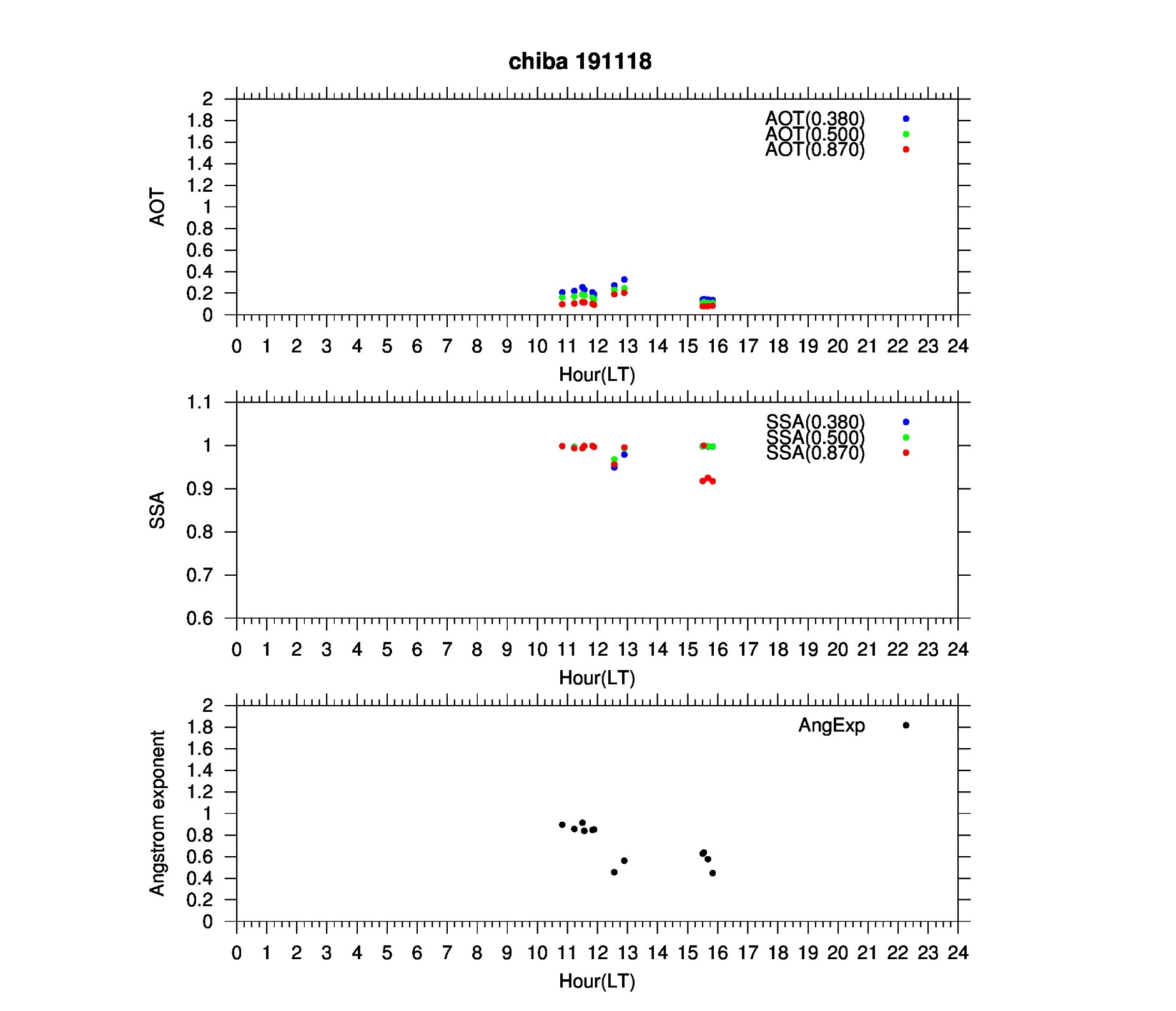 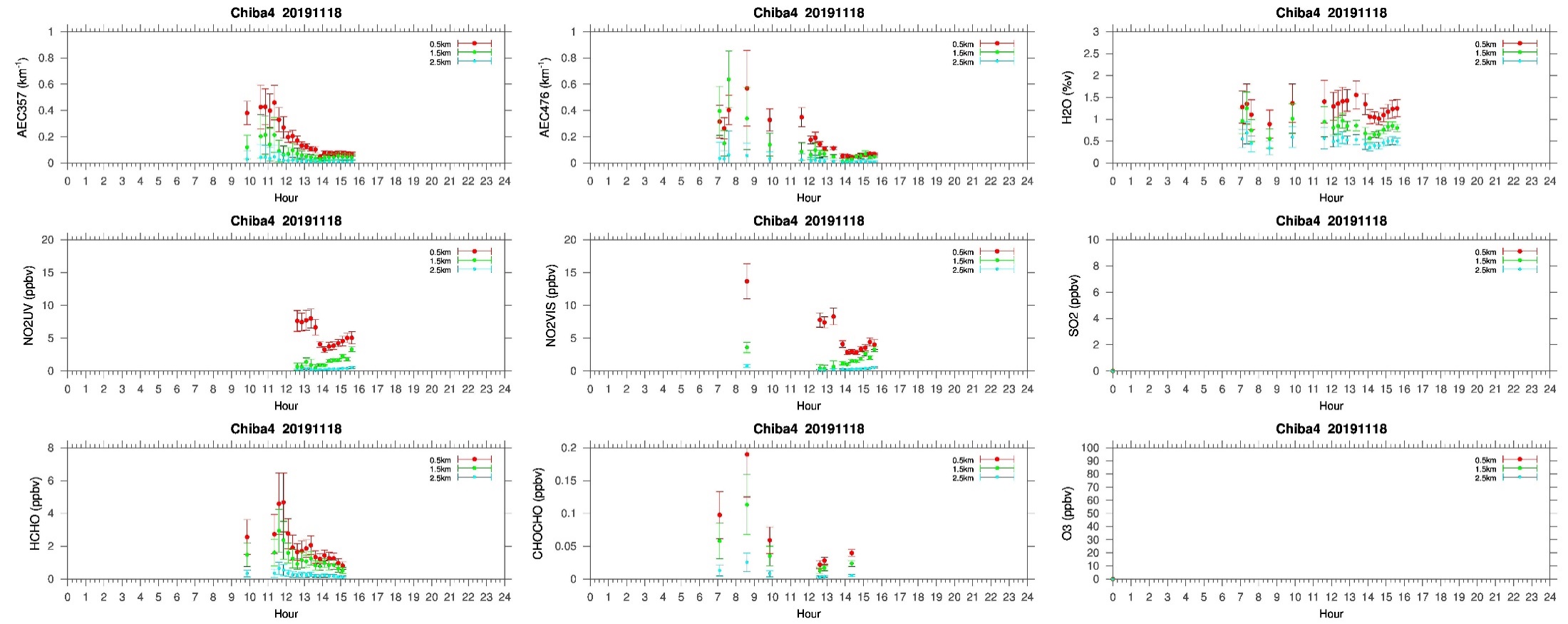 South
aerosols@high altitude
or clouds?
AEC smaller at 12-13LT than at 11-12LT,
opposite to the skyradiometer data
Comparison of SKYNET vs. AERONET AOT data
20191118
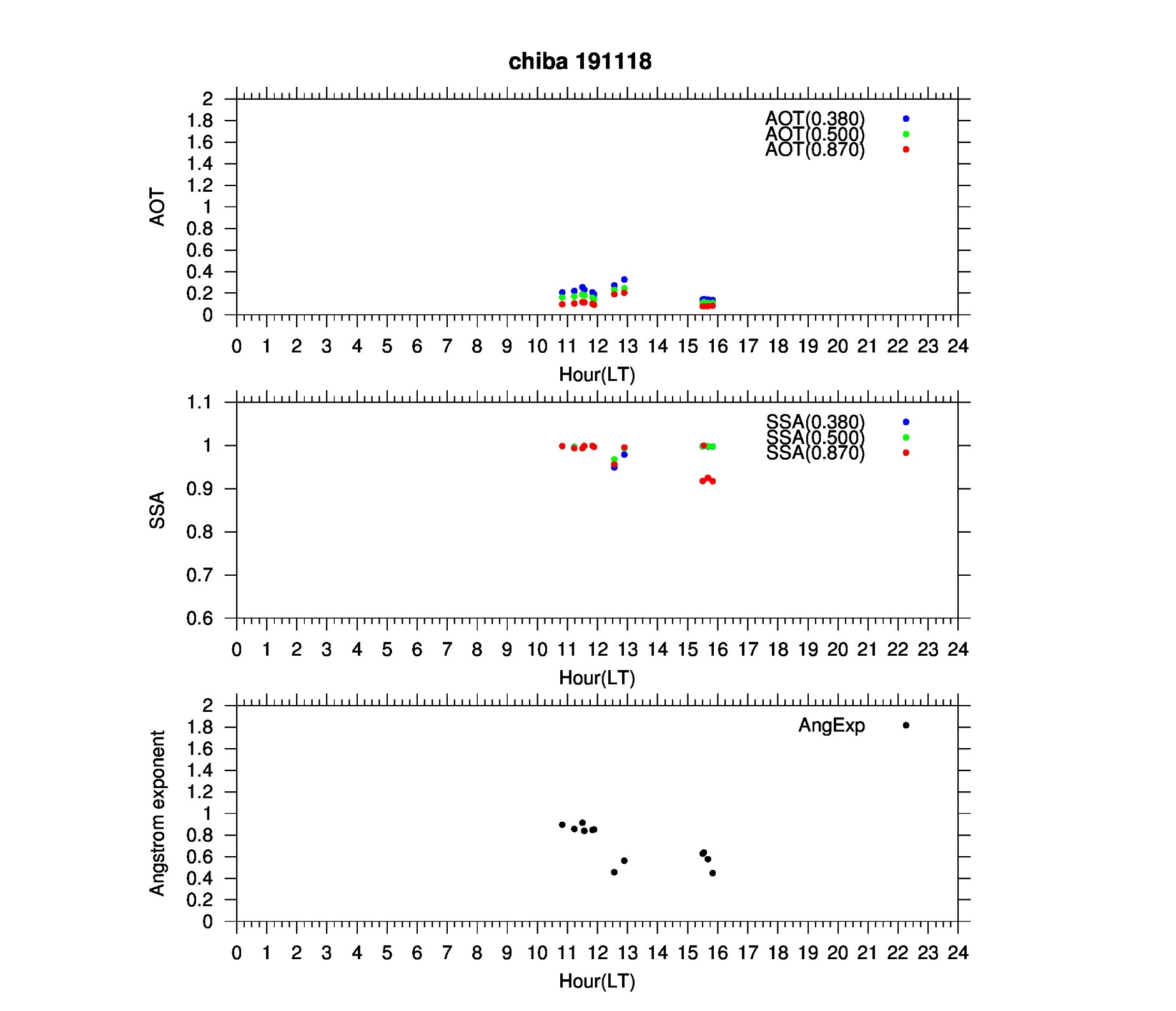 SKYNET
skyradiometer
AERONET
 CIMEL
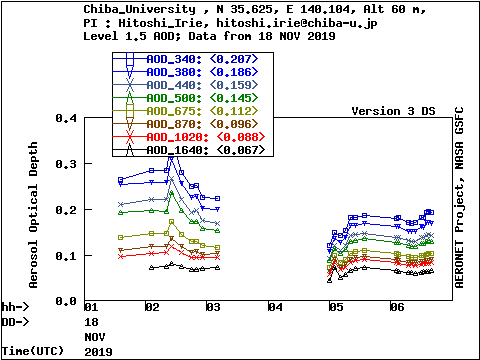 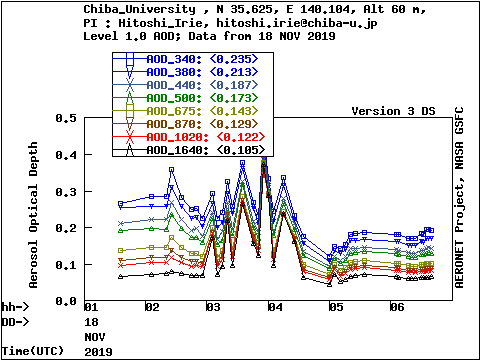 Lv1
Lv1.5
cloud screening reasonable or too severe?
Enhancements of PM2.5, BC, and SO2
MAX-DOAS SO2
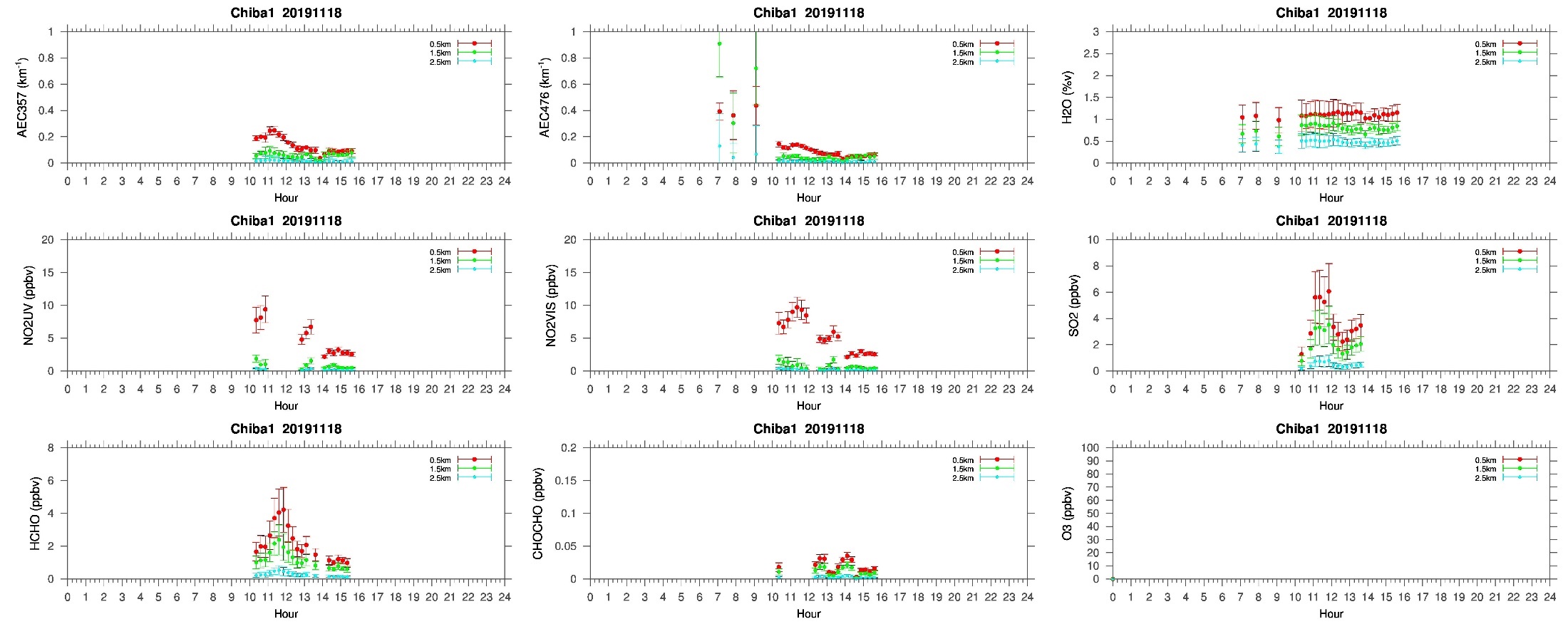 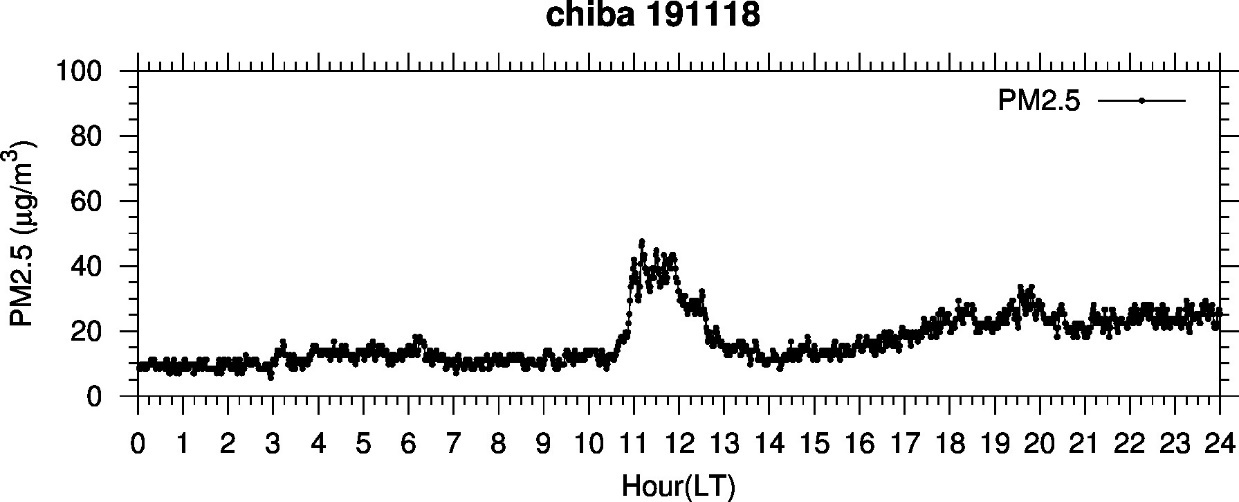 North
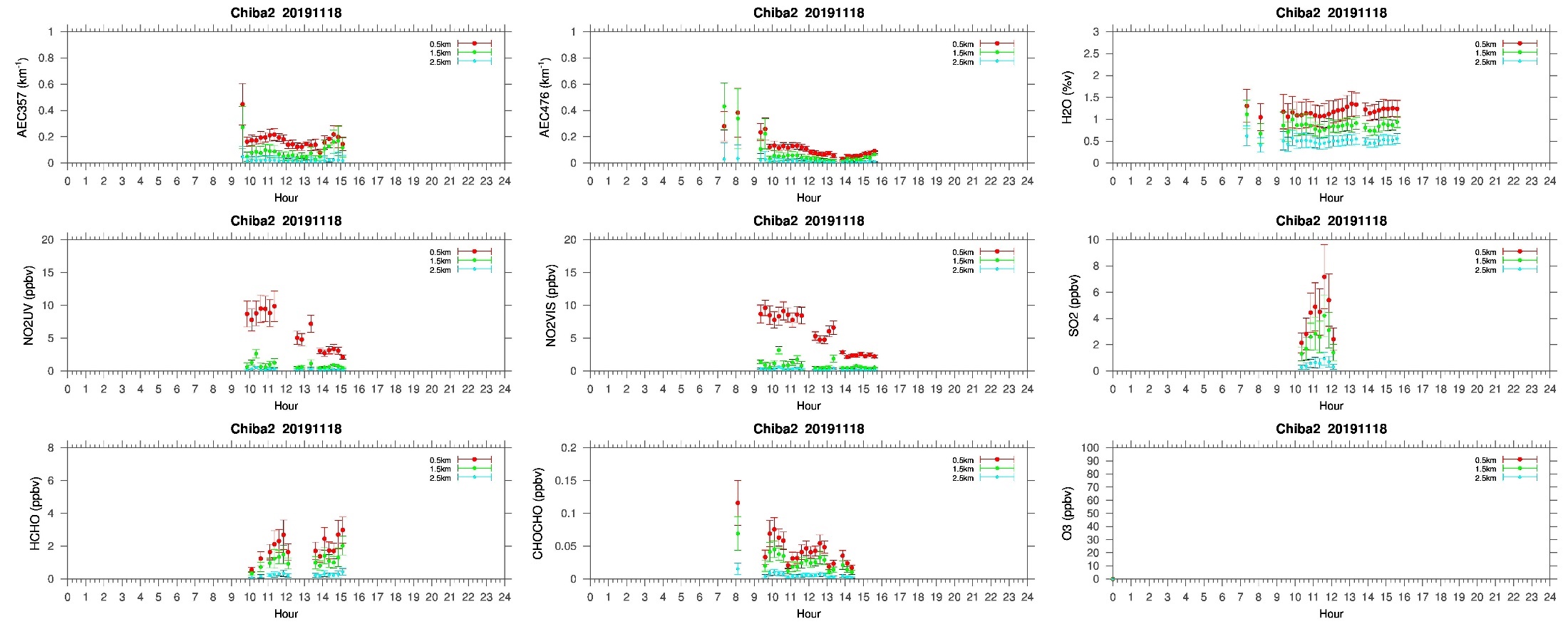 West
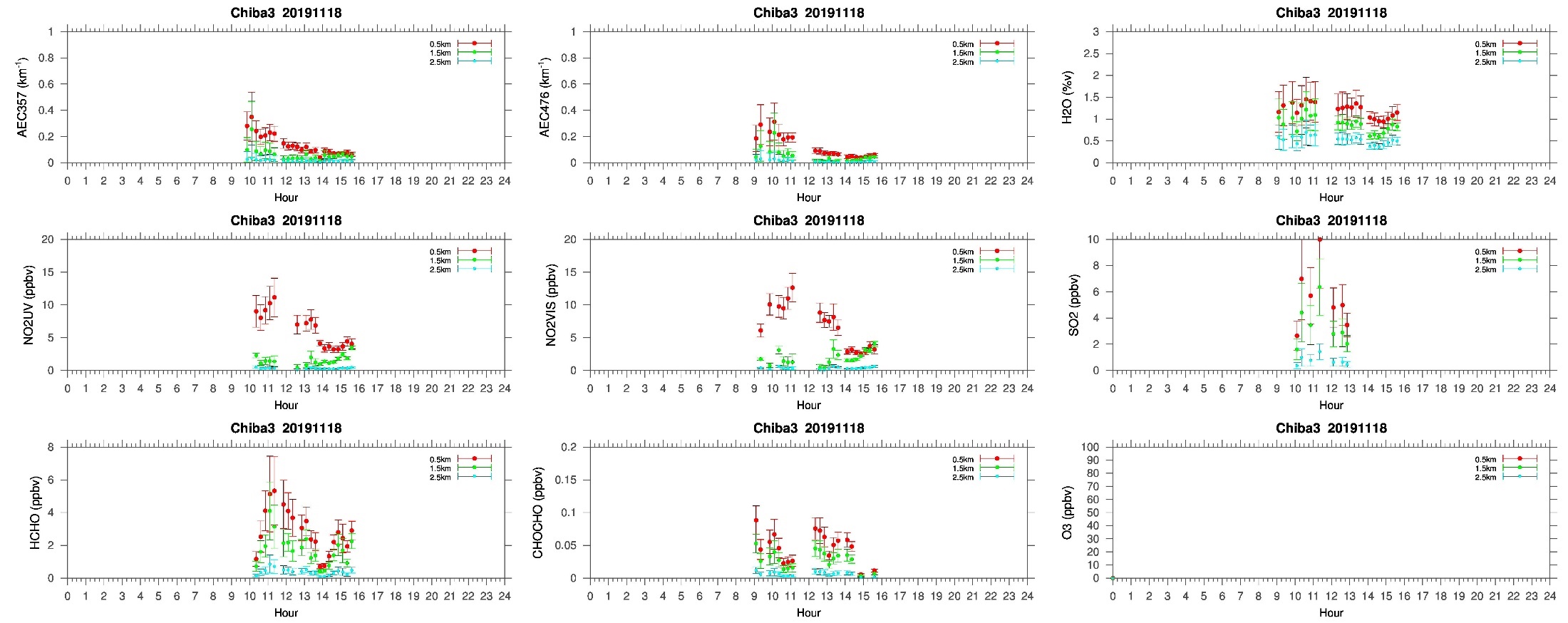 East
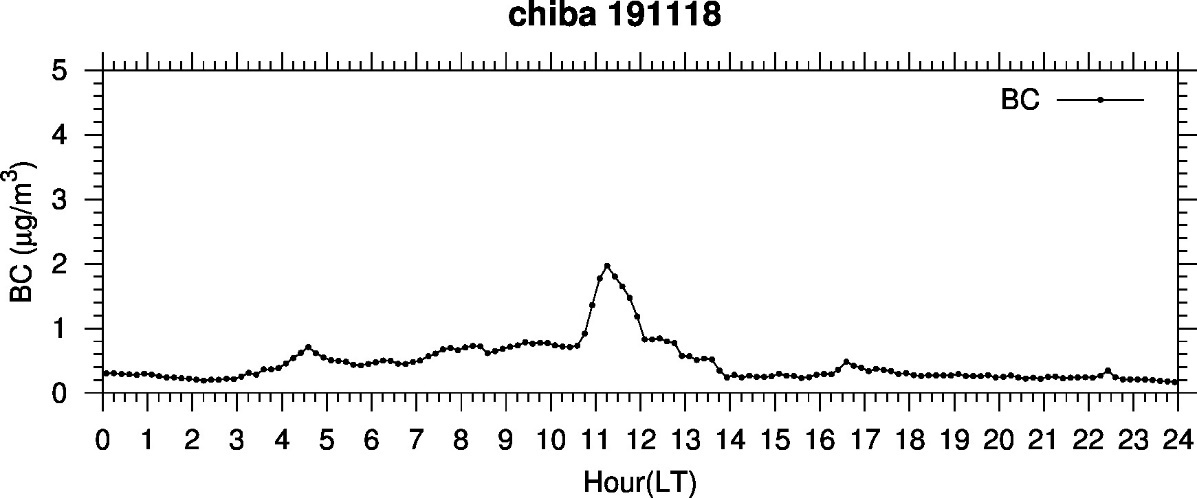 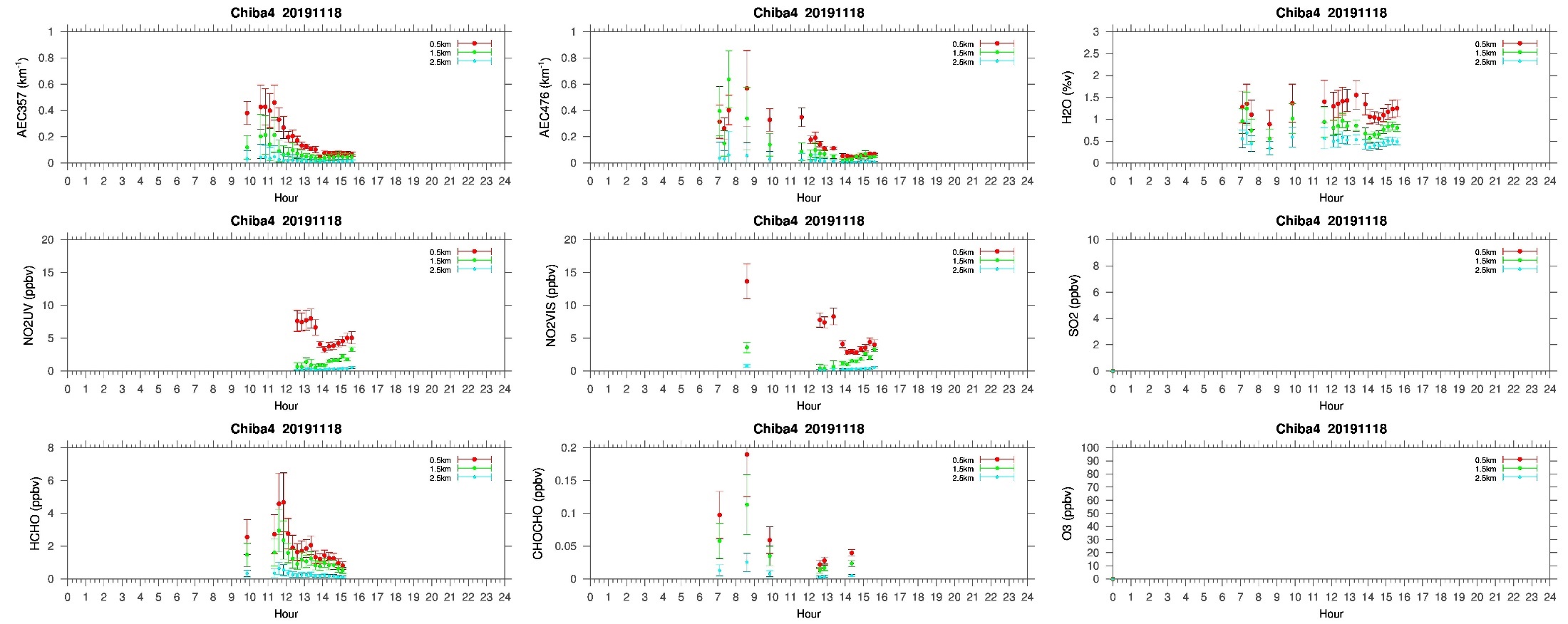 South
No data
Wind data at 11am on Nov. 18
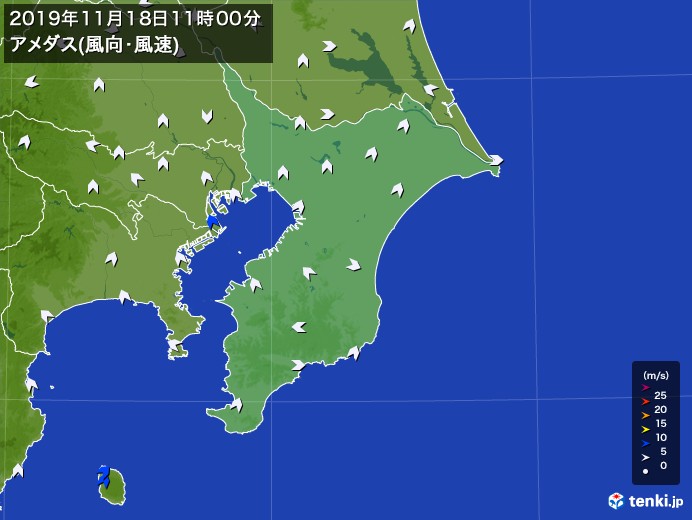 Skyradiometer raw data (20191119)
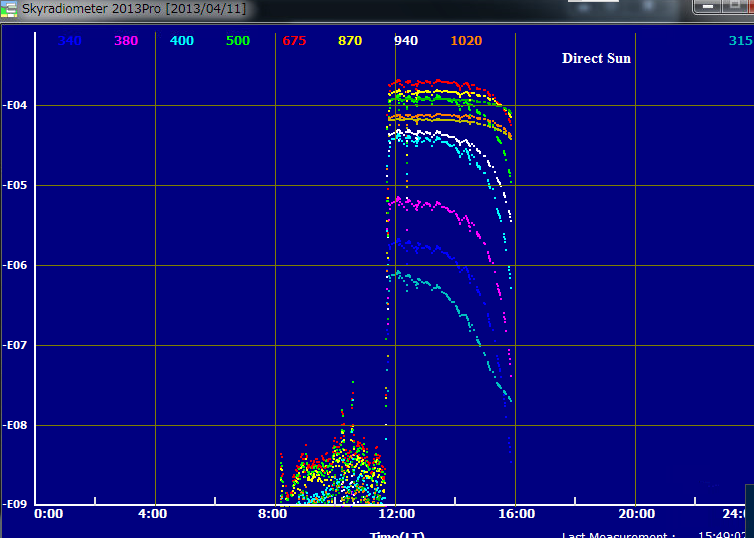 Cloudy
Sunny
Calm condition in the morning of Nov. 19
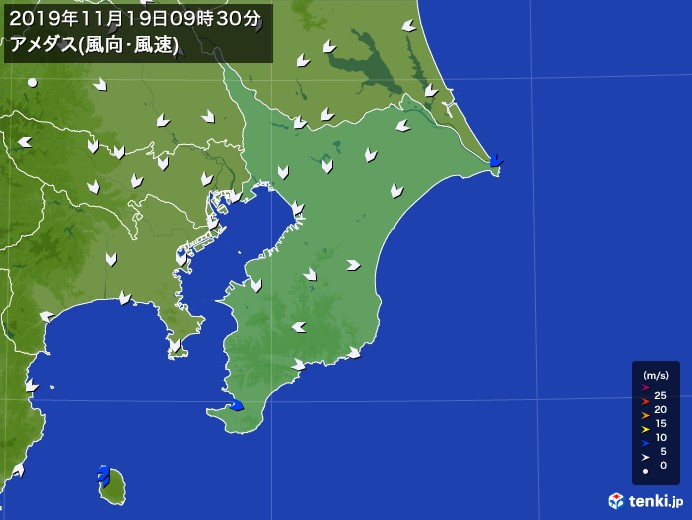